Несовместные события.
Формула сложения вероятностей.
События бывают
Достоверные
События, которые при данных условиях обязательно происходят
Случайные
Событие, которое в одних и тех же условиях может произойти, а может и не произойти
Невозможные
События, которые в данных условиях никогда не происходят
События бывают
Совместные

Произойдет И одно И другое.
Они произойдут вместе, одновременно
Несовместные

Произойдет ИЛИ одно ИЛИ другое.
Вместе они НИКОГДА не наступят
Несовместные события
В
А
События А и В называются несовместными, если их пересечение не содержит элементарных событий
Пример: В одном и том же году Новый год приходится на среду и пятницу
Случай, когда события несовместны
Если события А и В не имеют общих благоприятствующих элементарных собы­тий, то они несовместны, их пересечение является невозможным событием. Поэтому вероятность пересечения несовместных событий равна нулю: Р(А ⋂ В) = 0.
А
В
ПРИМЕР 1
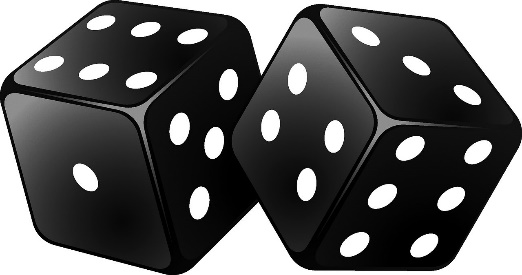 Игральную кость бросают дваж­ды. Рассмотрим событие А «в первый раз вы­пало больше очков, чем во второй» и событие В «в первый раз выпало меньше очков, чем во второй». Выделим в таблице элементарные со­бытия, благоприятствующие каждому из этих событий.
ПРИМЕР 1
Правило сложения вероятностей несовместных событий
Правило сложения вероятностей несовместных событий. Вероятность объ­единения несовместных событий равна сумме их вероятностей:
P(A ⋃ B) = Р(А) + Р(В).
Пример 1
Пример 2
Пример 3
Пример 4
Совместные события
Если события А и В не являются несовместимыми, т. е. они совместны и могут оба наступить в результате одного опыта, то к ним нельзя применить правило для несовместимых событий. Убедимся в этом на примере.
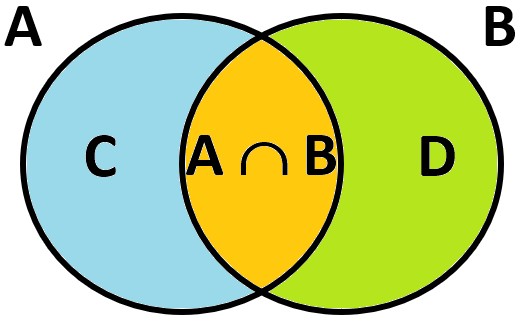 Пример 5
Бросают две правильные играль­ные кости. Событие А – «на первой кости выпало меньше 3 очков». Событие В – «на вто­рой кости выпало меньше 3 очков».
А 						В
Пример 5
Событию А благоприятствует 12 элементар­ных событий. Событию В благоприятствует тоже 12 элементарных событий. Но четыре элемен­тарных события общие, поскольку события А и В совместны. Событию A ⋃ B благоприятствуют 20 элементарных событий.
Совместные события
Как быть, если события совместны? Изобразим на диаграмме Эйлера события А и В, у которых есть общие благоприятствующие элементарные события.
 Рассмотрим два события: событие С «наступило А, но не на­ступило В» и событие D «наступило В, но не наступило А». На диаграмме видно, что события С и А ⋂ В несовмест­ны, поскольку соответствующие фигуры не имеют общих точек. Вместе эти события образуют событие А. Поэтому по правилу сложения вероятностей для несовместных событий находим:
Р(А) = Р(С) + Р(А ⋂ В)
Р(B) = Р(D) + Р(А ⋂ В), тогда:
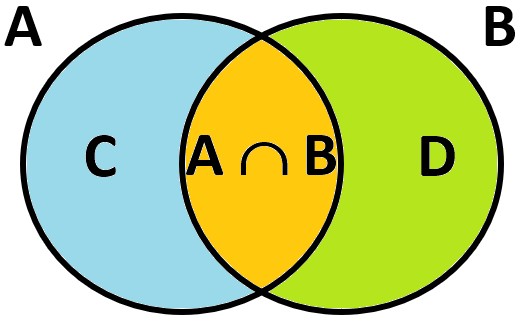 Совместные события
Р(А)+ Р(B) = Р(С) + Р(А ⋂ В)+ Р(D) + Р(А ⋂ В), но

Р(А ⋃ В)= Р(С) + Р(А ⋂ В)+ Р(D) , следовательно
Р(А ⋃ В)= Р(А)+ Р(B) - Р(А ⋂ В)
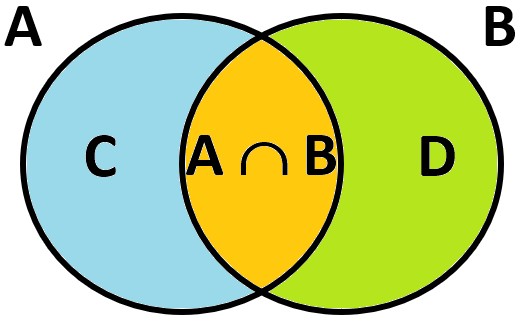 Правило сложения вероятностей в общем случае
Вероятность объединения двух событий равна сумме их вероятностей без вероятности их пересечения:
Р(А ⋃ В) = Р(А) + Р(В) – Р(А ⋂ В)
Полученная формула справедлива для любых двух событий, в том числе для несовместных, поскольку в случае несовместных событий Р(А ⋂ В) = 0.
Пример 6
Пример 7
Из колоды, в которой 36 карт, вытаскивают наугад одну карту. С какой вероятностью эта карта будет дамой или пикой?
Чтобы ответить на этот вопрос, рассмотрим два события:
А = «из колоды вытянут даму»; В = «из колоды вытянут пику».
Вероятности этих событий можно посчитать по классическому определению — как отношение числа благоприятных исходов к числу всех равновозможных исходов опыта. Всего карт в колоде 36, а дам — 4, поэтому Р(А) = 4/36=1/9.
Поскольку всего разных мастей в колоде 4, то карт пиковой масти 36 : 4 = 9, Р(В) = 9/36=1/4.
Нам нужно найти вероятность объединения A U В. Чтобы воспользоваться для этого доказанной выше формулой, осталось найти P(A ⋂ В).
Но событие A ⋂ В означает, что вынутая карта является одновременно и дамой, и картой пиковой масти, т. е. это дама пик.
Такая карта всего одна, поэтому Р(A ⋂ В) = 1/36.
Подставим все полученные вероятности в формулу и найдём ответ:
P(A U В) = Р(А) + Р(В) - Р(A ⋂ В) = 1/9+1/4-1/36=12/36=1/3
Пример 8
Задача 1
События А и В несовместны. Найдите вероятность их объединения, если:

а) Р(А) = 0,2, Р(В) = 0,4; 
 
   
б) P(А) = 0,5, Р(В) = 0,2.
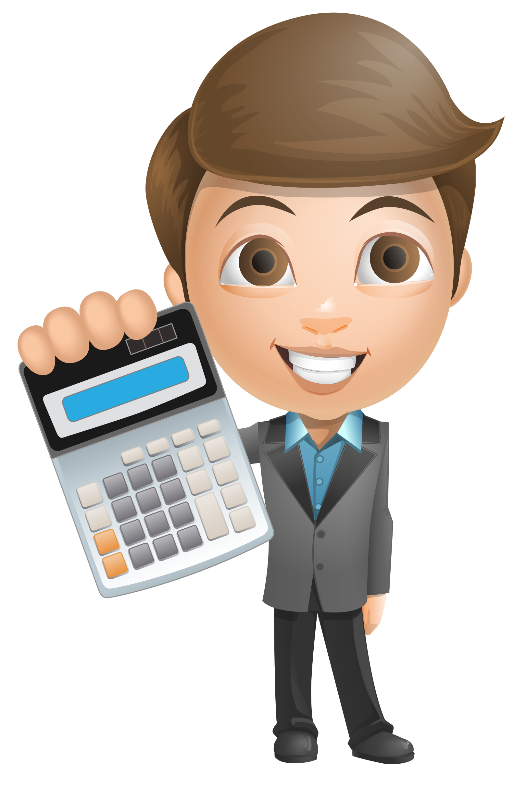 Задача 2
Вычислите P(A ⋃ В), если:
а) Р(А) = 0,8, Р(В) = 0,6,  Р(А ⋂ В) = 0,4;

   
б) Р(А) = 0,5, Р(В) = 0,6,  Р(А ⋂ В) = 0,3.
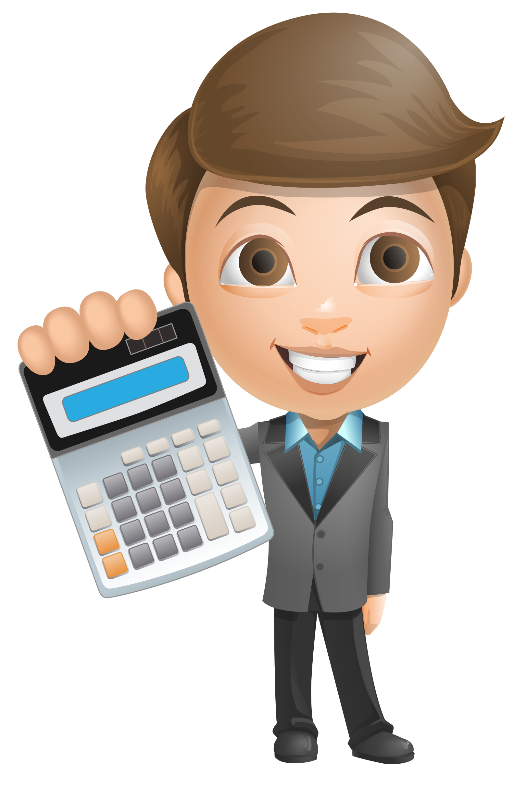 Задача 3
Вычислите P(A ⋂ В), если:
а) Р(А) = 0,8, Р(В) = 0,6,  Р(А ⋃ В) = 0,9; 


б) Р(А) = 0,5, Р(В) = 0,6,  Р(А ⋃ В) = 0,8.
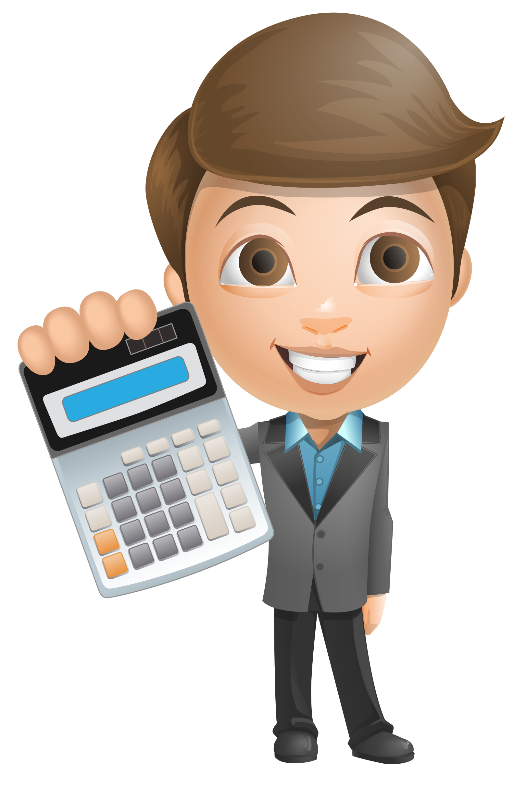 Задача 4
В торговом центре недалеко друг от друга расположены два автомата, прода­ющие кофе. Вероятность того, что к вечеру в первом автомате закончится ко­фе, равна 0,3. Такая же вероятность того, что кофе закончится во втором ав­томате. Вероятность того, что кофе закончится в двух автоматах, равна 0,12. Найдите вероятность события:
а) «кофе закончится хотя бы в одном из автоматов»;

б) «кофе закончится в одном из автоматов, а в другом нет».
Задача 4 Решение
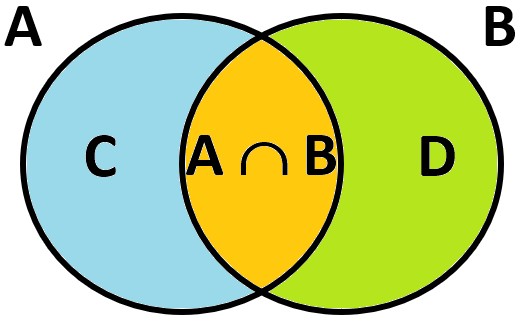 Задача 5
В коробке лежат 100 шариков. 20 зелёных, 15 голубых и 25 красных шариков.  Какова вероятность того, что выбранный наугад шарик окажется:
ИЛИ
Вероятности +
И
Вероятности *
а) зелёным или красным
б) красным или голубым
в) голубым или черным
г) шариком другого цвета (не зеленого, не голубого, не красного)
Решение Задача 5 (а, г)
Домашнее задание:§53 стр. 29-32№ 83, 84, 85, 86
1. Бросают одну игральную кость. Событие А – «выпало чётное число очков». Событие В – «выпало число очков, кратное пяти».
а) Являются ли события А и В несовместными?
б) Используя правило сложения вероятностей, найдите P(A  B).
2. В банке рядом друг с другом стоят два банкомата – старый и новый. Веро­ятность того, что в течение дня в старом банкомате закончатся денежные ку­пюры, равна 0,2. Вероятность того, что купюры закончатся в новом банкома­те, равна 0,1. В двух банкоматах купюры могут закончиться с вероятностью 0,05. Найдите вероятность события:
а) «в течение дня купюры закончатся хотя бы в одном из банкоматов»;
б) «в течение дня купюры не закончатся ни в одном из банкоматов»;
в) «в течение дня купюры закончатся только в старом банкомате»;
г) «к вечеру купюры останутся хотя бы в одном из банкоматов».